Merged Longest Common Subsequence Problems with t-length Substrings and at Least t-length Substrings
Student: Du-Cheng Wu (吳篤承)
Advisor: Prof. Chang-Biau Yang (楊昌彪)
Date: June 30, 2020
1
Longest Common Subsequence (LCS) Problem
A = tatagct, B = ataatcatc

Subsequence A’ of A：
	A = tatagct ⟹ A’ = agc
Common subsequence of A and B：
	A = tatagct 
	B = ataatcatc
	CS(A, B) = tct
Longest common subsequence of A and B：
	A = tatagct
	B = ataatcatc 
	LCS(A, B)= tatac
2
Merged Longest Common Subsequence (MLCS) Problem
A = atc, B = cctg, P = acgtct

Merged sequence E(A,B)：
	 E1(A,B)  = a1a2b1b2a3b3b4 = atccctg
	 E2(A,B)  = b1a1b2a2b3a3b4 = cacttcg
	 E3(A,B)  = a1b1b2a2a3b3b4 = acctctg
Merged longest common subsequence：
	P = acgtct 
	E3(A,B) = acctctg 
	LCS(E3(A,B), P) = actct
3
Longest Common Subsequence with t-length Substrings (LCSt) Problem
A = actagt, B = ctacggt, t = 2

Longest common subsequence with 2 length substrings LCSt of A and B：
	A = actagt 
	B = ctacggt 
	LCSt(A,B) = acgt = A1..2 A5..6= B3..4 B6..7
4
Longest Common Subsequence with at Least t-length Substrings (LCSt+) Problem
A = actagt, B = ctacggt, t = 2

Longest common subsequence with at least 2 length substrings LCSt+ of A and B：
	A = actagt 
	B = ctacggt 
	LCSt+(A,B) = ctagt = A2..4 A5..6= B1..3 B6..7
5
Diagonal LCS Algorithm of Nakatsu et al.
A = tatagct,  B = ataatcatc
6
MLCS Algorithms
|A| = m, |B| = n, |P| = r; L: length of MLCS(A, B, P); Σ: alphabet set; w: word size of computer; R: number of total match pairs between A and P; Q: number of total match pairs between B and P; δ: max{A,B}
7
2-tuple and Dominating Set
8
The MLCS Algorithm by Tseng et al.
A = ctg, B = ttca, P = ctagtc
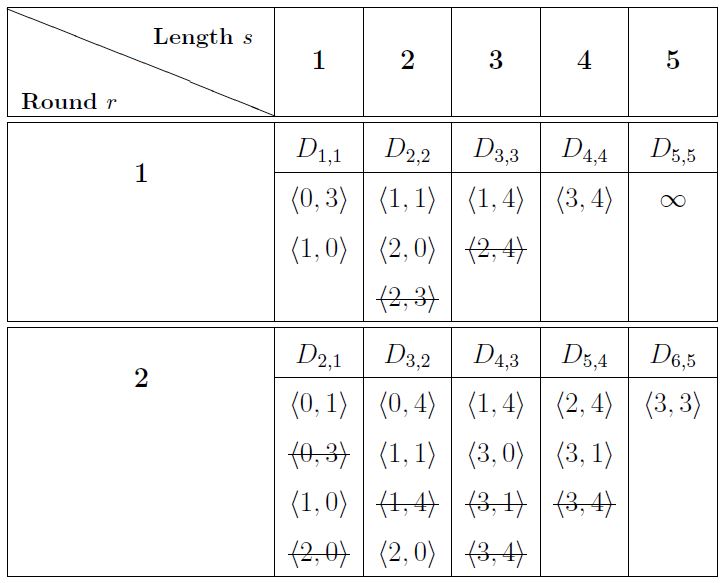 9
LCSt Algorithms
10
The LCSt Algorithm by Benson et al.
A = actagt,  B = ctacggt, t = 2
11
The LCSt Algorithm by Benson et al.
A = actagt,  B = ctacggt, t = 2
Solution: acgt
Length: 4
Time complexity: O(tmn)
12
LCSt+ Algorithms
13
The LCSt+ Algorithm by Benson et al.
A = actagt,  B = ctacggt, t = 2
14
The LCSt+ Algorithm by Benson et al.
A = actagt,  B = ctacggt, t = 2
Solution: ctagt
Length: 5
Time complexity: O(tmn)
15
Merged Longest Common Subsequence Problems with t-length Substrings(MLCSt) and at Least t-length Substrings(MLCSt+)
A = atcag, B = tcgta, P = atctacag, t = 2

MLCS(A,B,P) = atctacag
MLCSt(A,B,P) = attaca
MLCSt+(A,B,P) = attacag
16
Merged Longest Common Subsequence Problems with t-length Substrings(MLCSt) and at Least t-length Substrings(MLCSt+)
A = atcag, B = tcgta, P = atctacag, t = 2

MLCS(A,B,P) = atctacag
MLCSt(A,B,P) = attaca 
MLCSt+(A,B,P) = attacag
17
Merged Longest Common Subsequence Problems with t-length Substrings(MLCSt) and at Least t-length Substrings(MLCSt+)
A = atcag, B = tcgta, P = atctacag, t = 2

MLCS(A,B,P) = atctacag
MLCSt(A,B,P) = attaca
MLCSt+(A,B,P) = attacag
18
DP Algorithm for MLCSt and MLCSt+
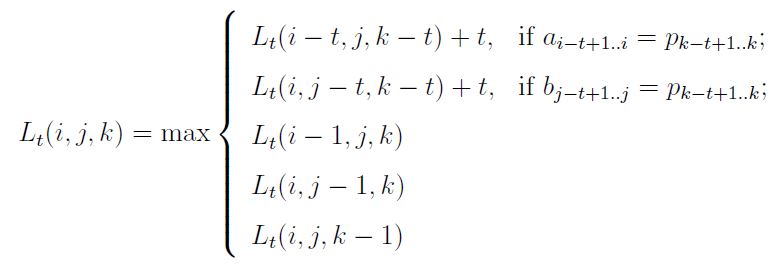 time complexity: O(mnr)
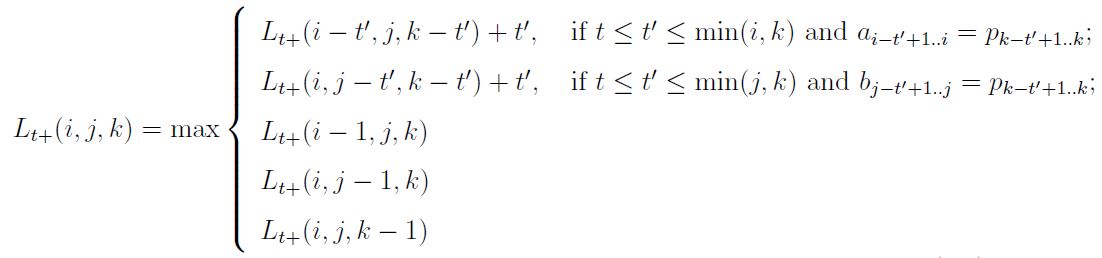 time complexity: O(mnrt)
19
Diagonal Algorithm for MLCSt
A = abcab, B = bcbba, P = abcbbcab, t = 2
20
Diagonal Algorithm for MLCSt
A = abcab, B = bcbba, P = abcbbcab, t = 2
21
Diagonal Algorithm for MLCSt
A = abcab, B = bcbba, P = abcbbcab, t = 2
22
Diagonal Algorithm for MLCSt
A = abcab, B = bcbba, P = abcbbcab, t = 2
23
Diagonal Algorithm for MLCSt
A = abcab, B = bcbba, P = abcbbcab, t = 2
24
Diagonal Algorithm for MLCSt
A = abcab, B = bcbba, P = abcbbcab, t = 2
25
Diagonal Algorithm for MLCSt+
A = abcabccbccabcca, B = cabbbabccacab, P = abccabcacabcac, t = 3
26
Diagonal Algorithm for MLCSt+
A = abcabccbccabcca, B = cabbbabccacab, P = abccabcacabcac, t = 3
27
Diagonal Algorithm for MLCSt+
A = abcabccbccabcca
B = cabbbabccacab
P = abccabcacabcac
t = 3
28
Diagonal Algorithm for MLCSt+
1
1
A = abcabccbccabcca
B = cabbbabccacab
P = abccabcacabcac
t = 3
29
Diagonal Algorithm for MLCSt+
A = abcabccbccabcca
B = cabbbabccacab
P = abccabcacabcac
t = 3
2
1,2
1
30
Diagonal Algorithm for MLCSt+
A = abcabccbccabcca
B = cabbbabccacab
P = abccabcacabcac
t = 3
31
Diagonal Algorithm for MLCSt+
A = abcabccbccabcca
B = cabbbabccacab
P = abccabcacabcac
t = 3
1
1
32
Diagonal Algorithm for MLCSt+
A = abcabccbccabcca
B = cabbbabccacab
P = abccabcacabcac
t = 3
1
33
Time complexity
34
Thanks for your listening.
35
Diagonal Algorithm for MLCSt+
36